Производная
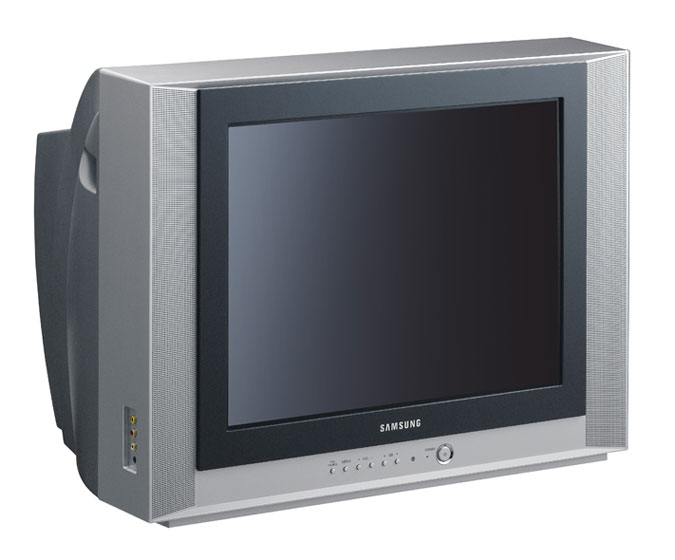 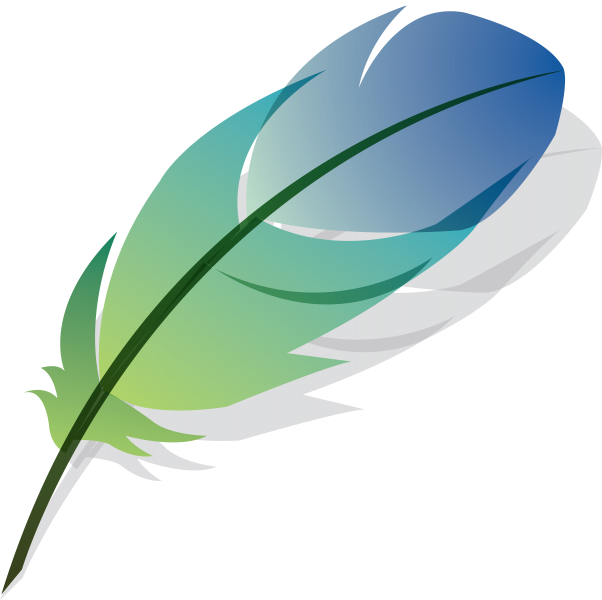 Е
6,7,5,8
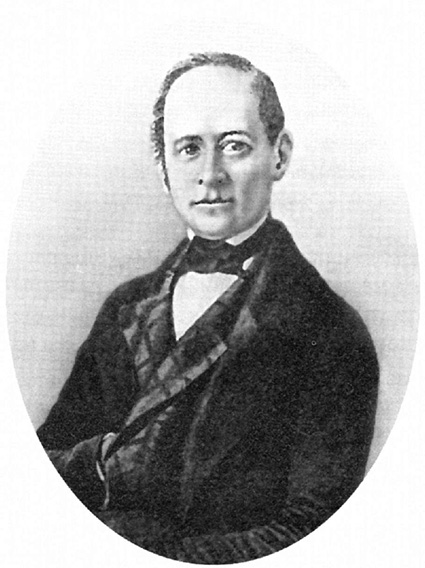 «В любом открытии есть 99% труда и потения, и только 1% таланта и способностей» 
Л.Магницкий
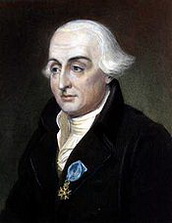 Готфрид 
Вильгельм 
Лейбниц
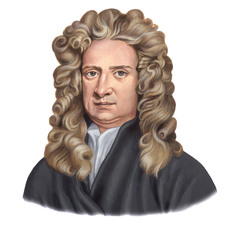 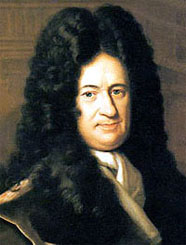 ЖОЗЕФ ЛУИ 
ЛАГРАНЖ
исаак
ньютон
’
’”
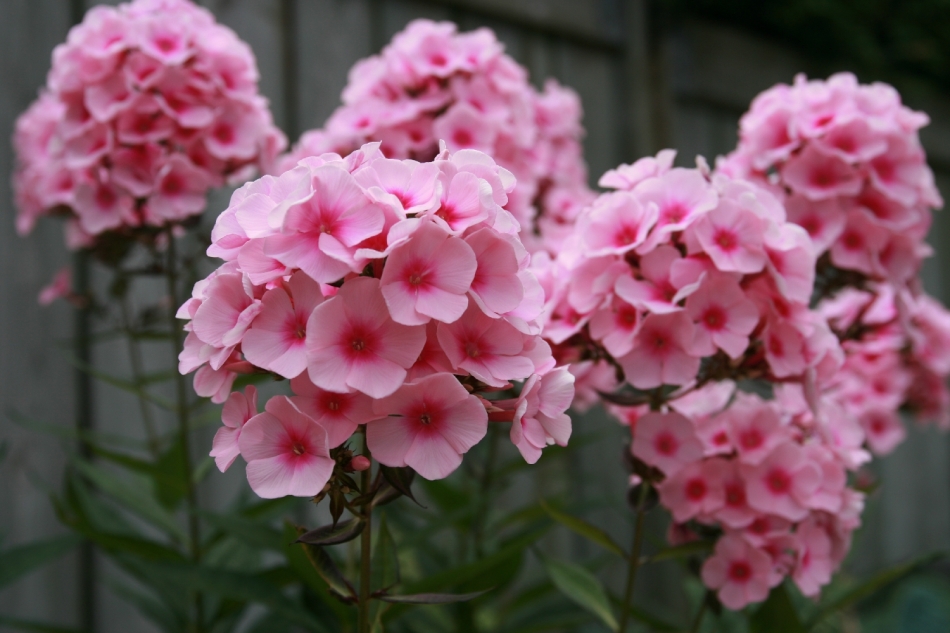 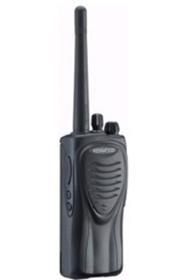 О=Ю